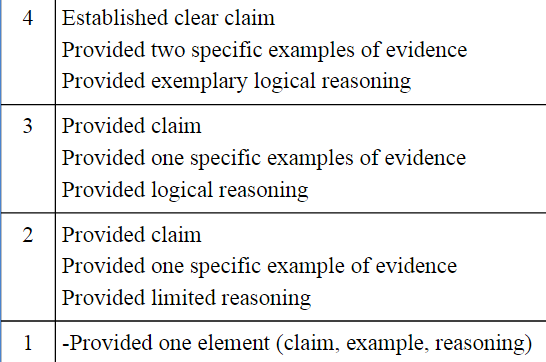 Claim
Evidence 
Reasoning